33
CREATIVE VENUS
CREATIVE VENUS
22
Add your text here. Subscribe to our channel to watch creative videos.
Add your text here. Subscribe to our channel to watch creative videos.
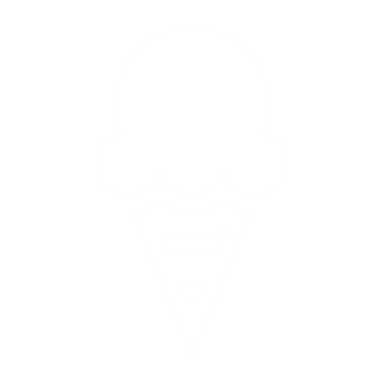 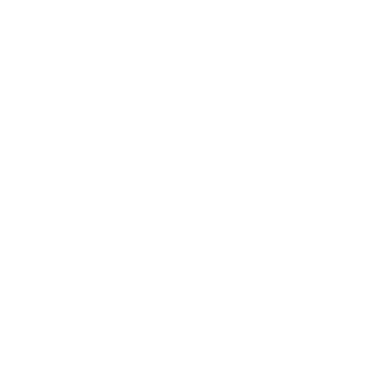 CREATIVE VENUS
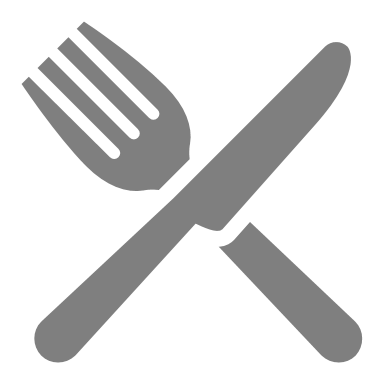 44
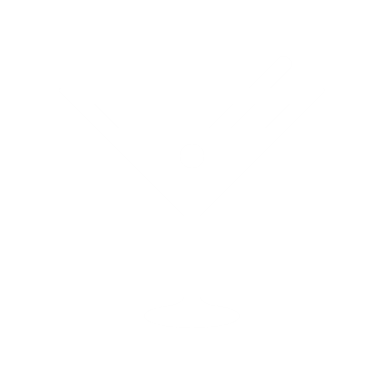 CREATIVE VENUS
CREATIVE VENUS
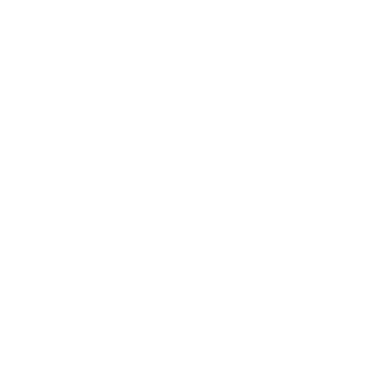 Add your text here. Subscribe to our channel to watch creative videos.
Add your text here. Subscribe to our channel to watch creative videos.
55